Mack T-11 LTMS Version 2 Exploration
Mack Surveillance Panel
May 25, 2010
Reference oil data summary
Includes 161 reference tests in TMC dataset
Includes 134 chartable reference tests
Six test laboratories
A – 42 chartable tests
B – 29 chartable tests
D – 16 chartable tests
F – 14 chartable tests
G – 27 chartable tests
G1 – 6 chartable tests
Latest reference oil result is April 25, 2010
Current LTMS
Critical Parameter:  Soot at 12 cSt viscosity increase – Conduct additional reference test if stand severity EWMA is exceeded and “if the direction of the test stand severity is deemed different from that of the test laboratory”. Conduct additional reference test if stand severity Shewhart limit is exceeded. Apply severity adjustment as for noncritical parameters.
Noncritical Parameters:  Soot at 4 cSt viscosity increase, soot at 15 cSt viscosity increase, MRV  at 180 hours – Apply severity adjustment if lab severity EWMA limit is exceeded.
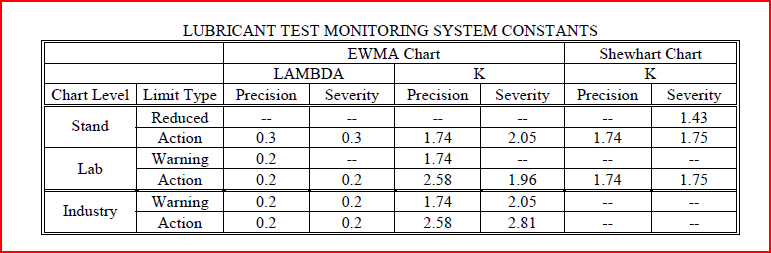 LTMS Version 2
ei and Zi Parameter:  Soot at 12 cSt viscosity increase
Zi only Parameters:  Soot at 4 cSt viscosity increase, soot 				at 15 cSt viscosity increase, MRV  at 180 hours
Review of alarms and actionsFate of T-11 Calibration Attempts in Current System
Review of alarms and actionsFate of T-11 Calibration Attempts in Current System
Review of alarms and actionsFate of T-11 Calibration Attempts Current System versus New System
Prediction error by lab for Soot at 12 cSt ei for Laboratory A
Prediction error by lab for Soot at 12 cSt ei for Laboratory B
Prediction error by lab for Soot at 12 cSt ei for Laboratory D
Prediction error by lab for Soot at 12 cSt ei for Laboratory F
Prediction error by lab for Soot at 12 cSt ei for Laboratory G
Prediction error by lab for Soot at 12 cSt ei for Laboratory G1
EWMA by lab for Soot at 12 cSt Zi for Laboratory A
EWMA by lab for Soot at 12 cSt Zi for Laboratory B
EWMA by lab for Soot at 12 cSt Zi for Laboratory D
EWMA by lab for Soot at 12 cSt Zi for Laboratory F
EWMA by lab for Soot at 12 cSt Zi for Laboratory G
EWMA by lab for Soot at 12 cSt Zi for Laboratory G1
Industry EWMA for Soot at 12 cSt
September 14, 2005:
First ICF
Prediction error – Soot @ 12 cSt
Prediction error – MRV
Prediction error – Soot @ 4 cSt
Prediction error – Soot @ 15 cSt
Effective pass limit Soot at 12 cSt New System versus Current – Laboratory A
Effective pass limit Soot at 12 cSt New System versus Current – Laboratory B
Effective pass limit Soot at 12 cSt New System versus Current – Laboratory D
Effective pass limit Soot at 12 cSt New System versus Current – Laboratory F
Effective pass limit Soot at 12 cSt New System versus Current – Laboratory G
Effective pass limit Soot at 12 cSt New System versus Current – Laboratory G1
Effective pass limit MRVNew System versus Current – Laboratory A
Effective pass limit MRVNew System versus Current – Laboratory B
Effective pass limit MRVNew System versus Current – Laboratory D
Effective pass limit MRVNew System versus Current – Laboratory F
Effective pass limit MRVNew System versus Current – Laboratory G
Effective pass limit MRVNew System versus Current – Laboratory G1
Effective pass limit Soot @ 4 cStNew System versus Current – Laboratory A
Effective pass limit Soot @ 4 cStNew System versus Current – Laboratory B
Effective pass limit Soot @ 4 cStNew System versus Current – Laboratory D
Effective pass limit Soot @ 4 cStNew System versus Current – Laboratory F
Effective pass limit Soot @ 4 cStNew System versus Current – Laboratory G
Effective pass limit Soot @ 4 cStNew System versus Current – Laboratory G1
Effective pass limit Soot @ 15 cStNew System versus Current – Laboratory A
Effective pass limit Soot @ 15 cStNew System versus Current – Laboratory B
Effective pass limit Soot @ 15 cStNew System versus Current – Laboratory D
Effective pass limit Soot @ 15 cStNew System versus Current – Laboratory F
Effective pass limit Soot @ 15 cStNew System versus Current – Laboratory G
Effective pass limit Soot @ 15 cStNew System versus Current – Laboratory G1